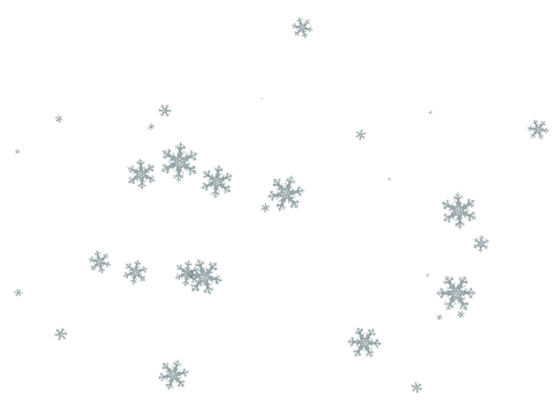 Christmas
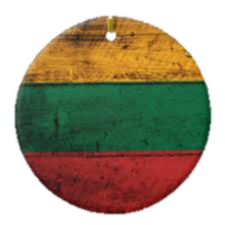 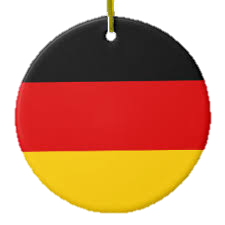 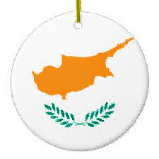 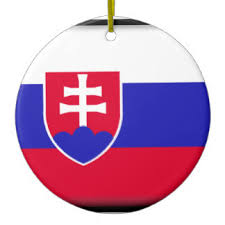 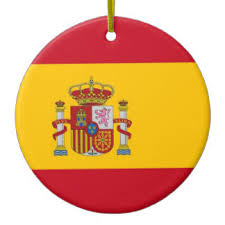 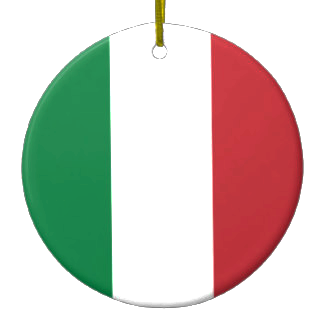 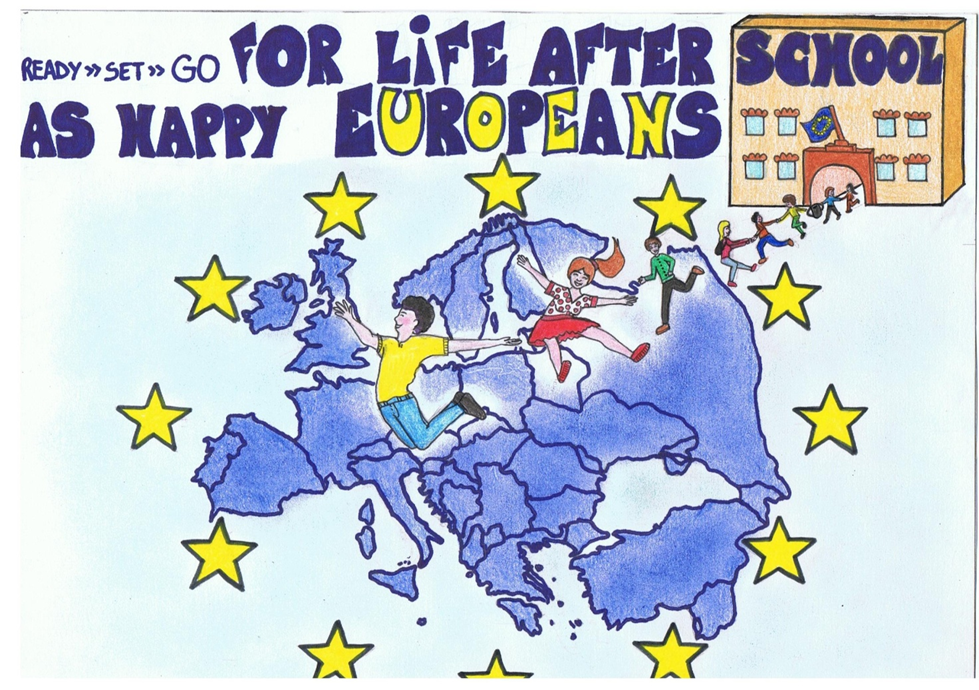 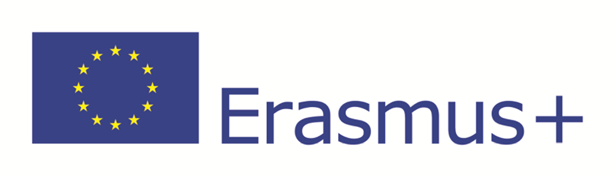 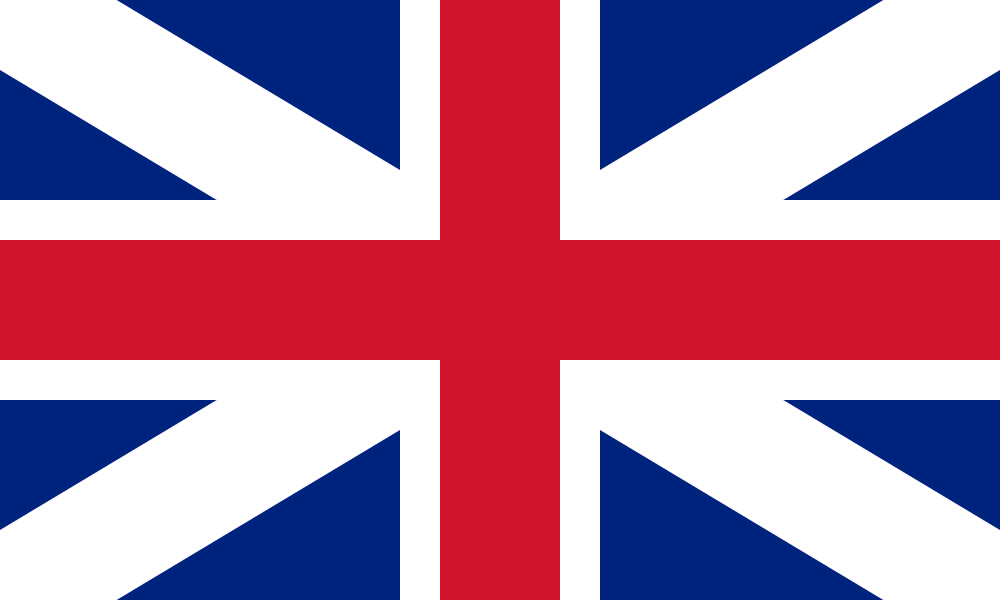 Christmas
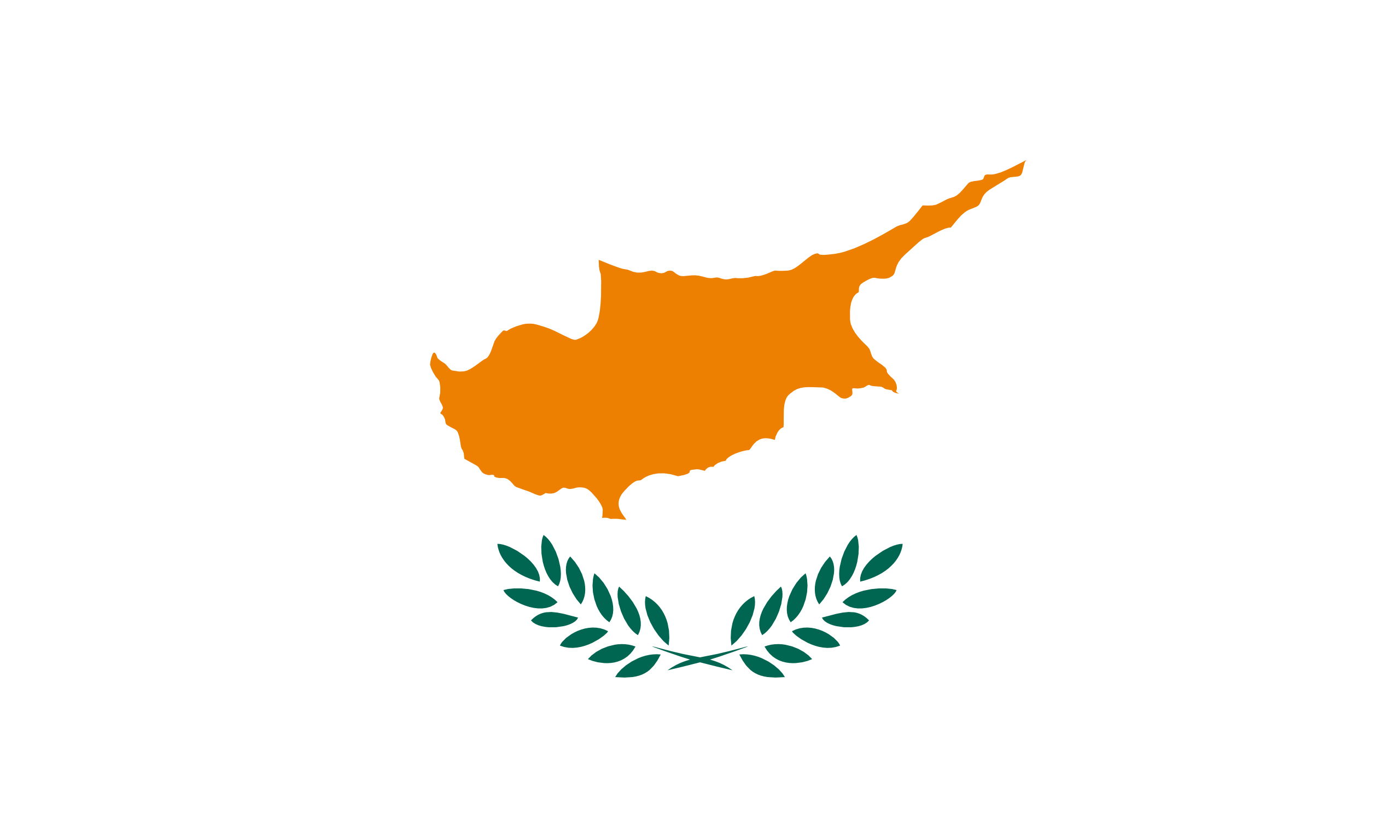 Χριστούγεννα
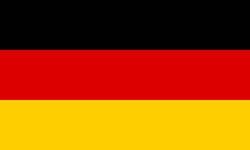 Weihnachten
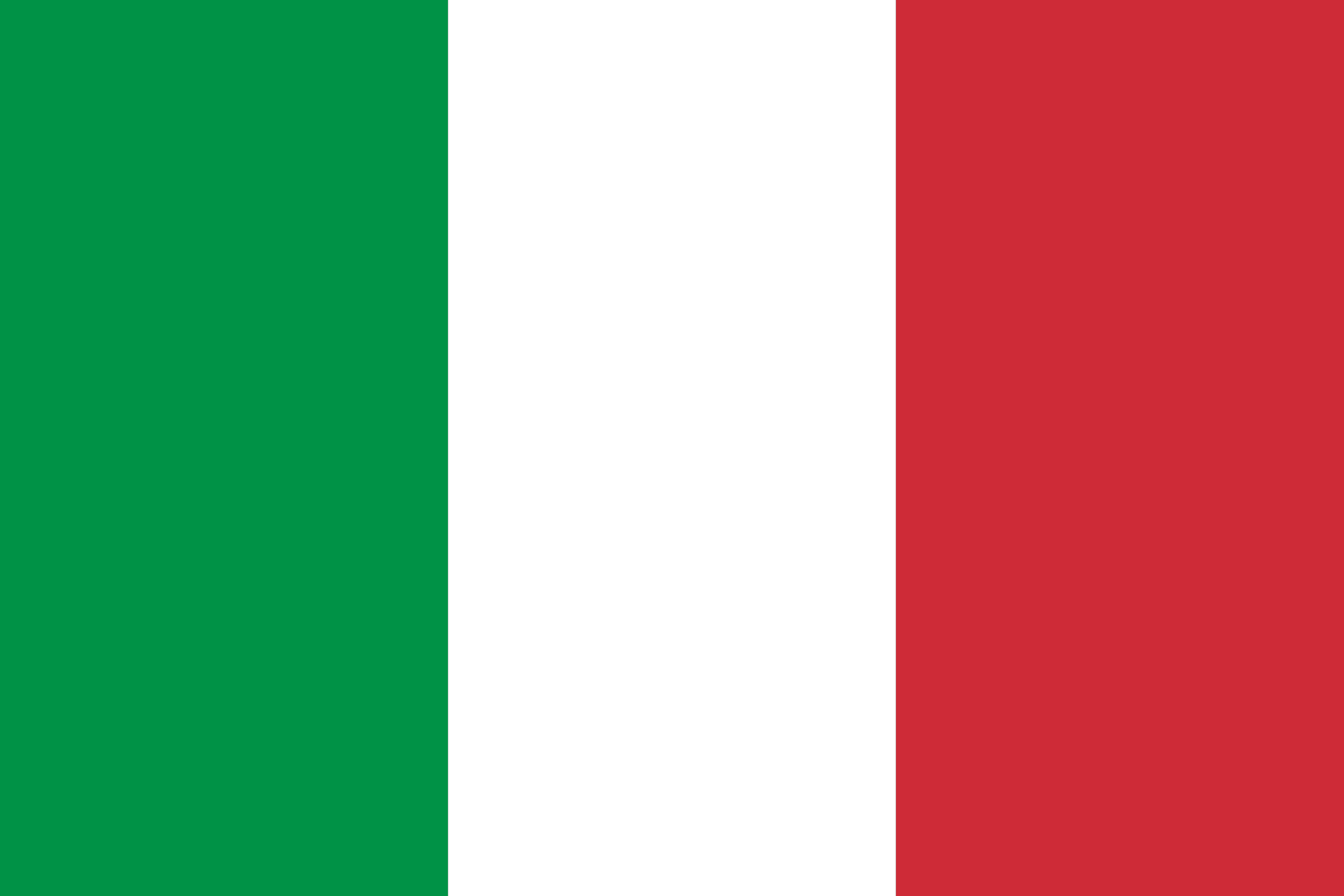 Natale
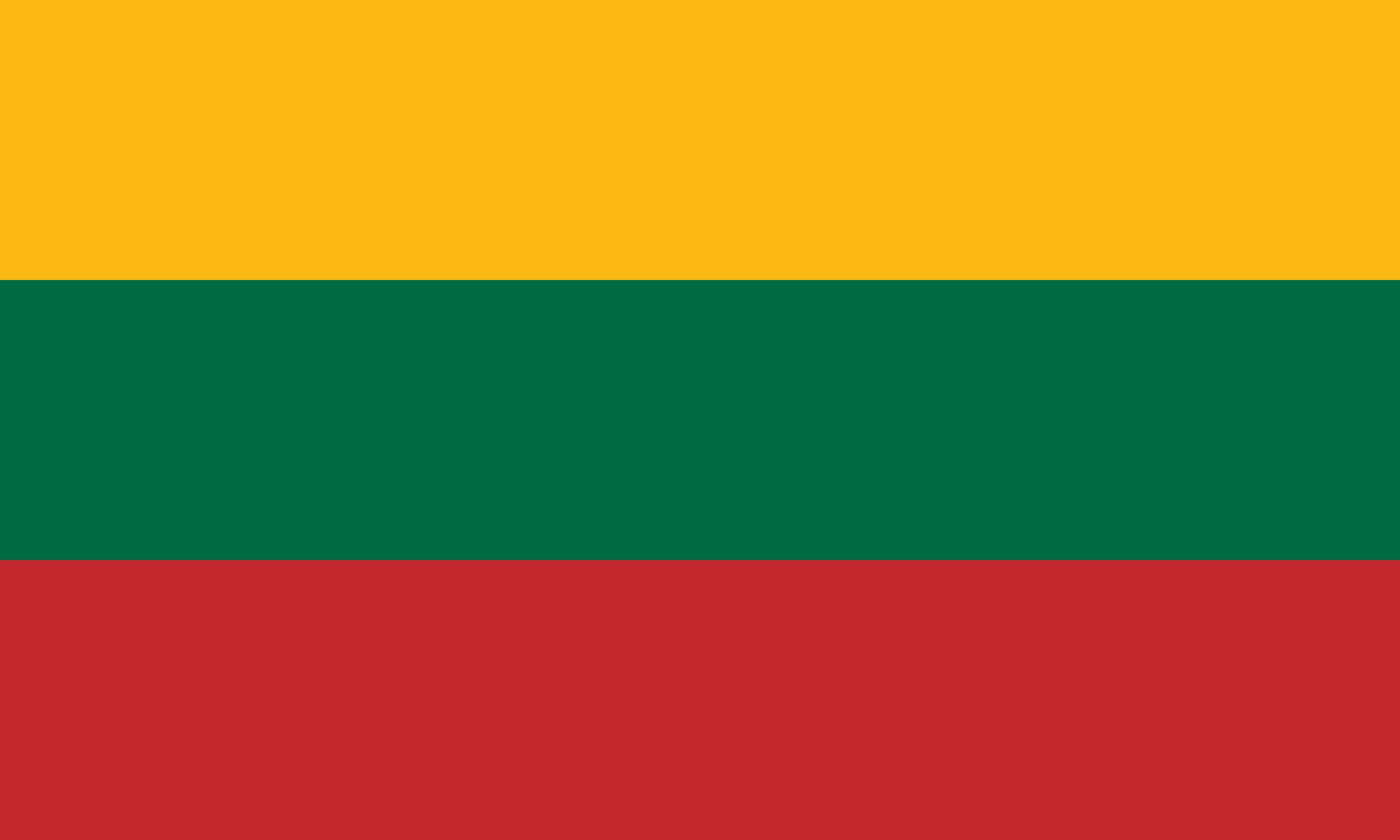 Kalėdos
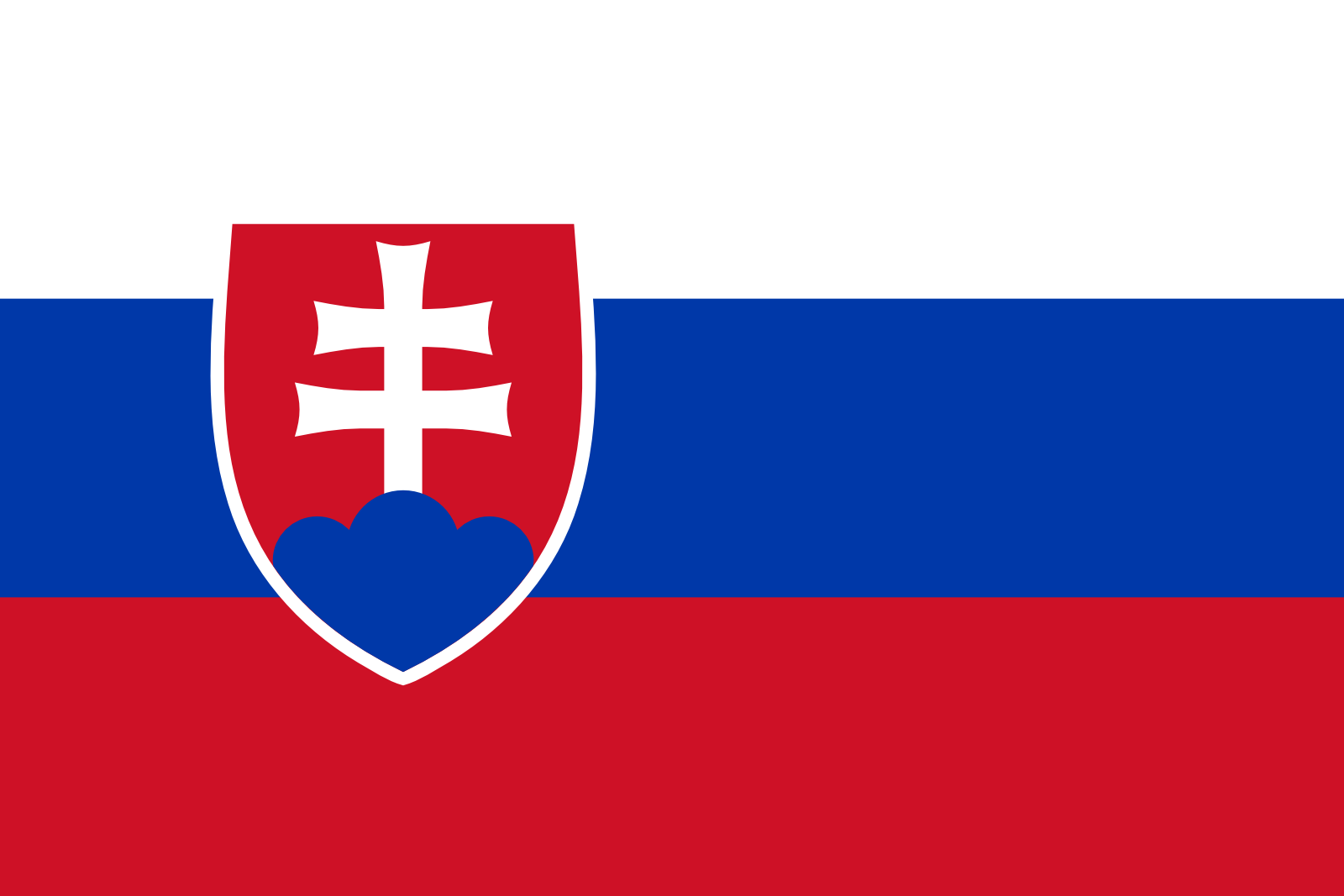 Vianoce
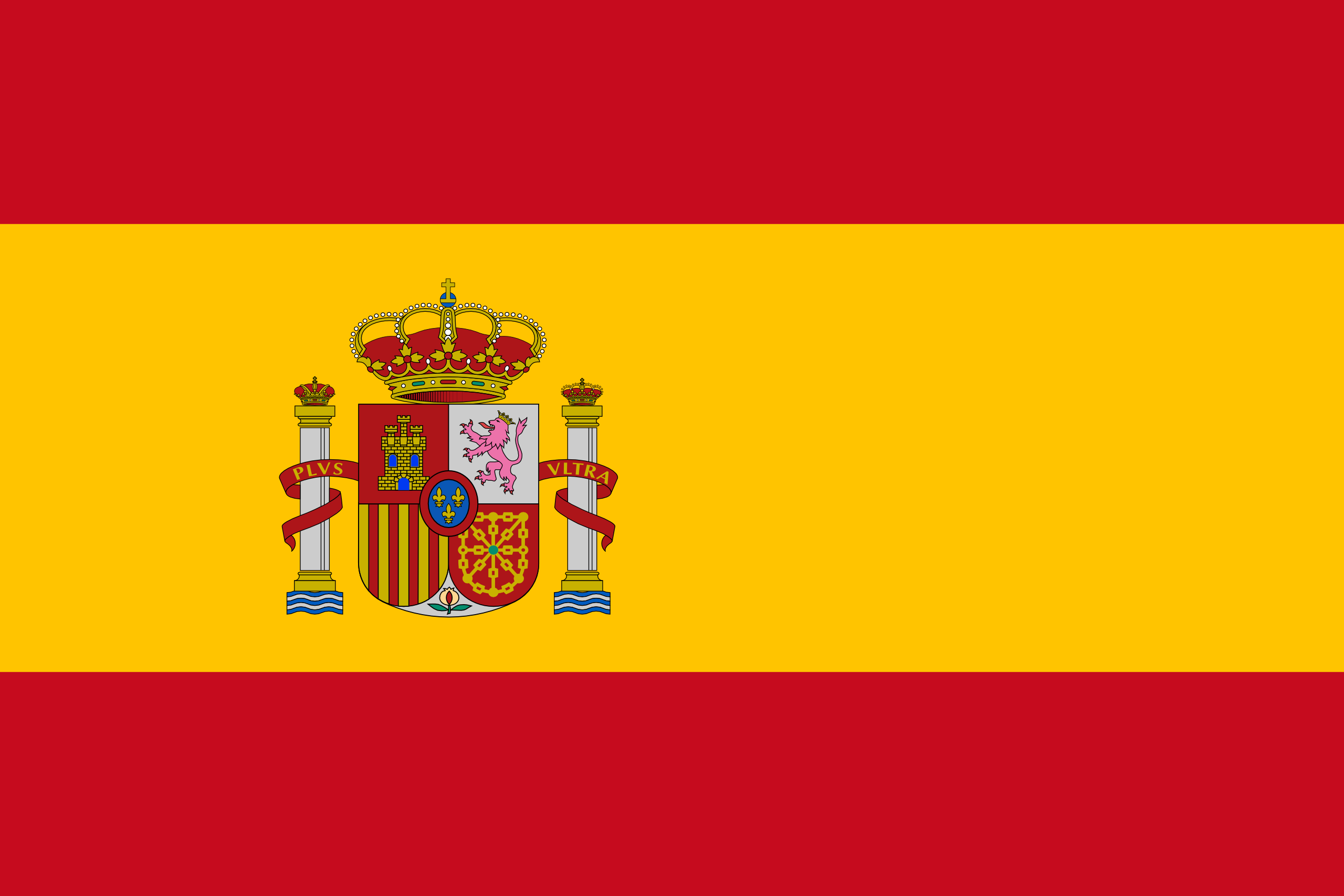 Navidad
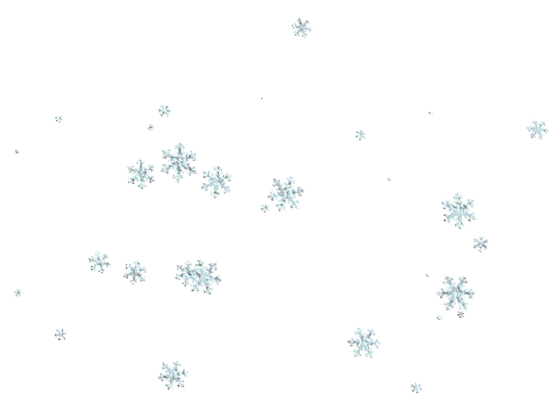 Christmas wishes
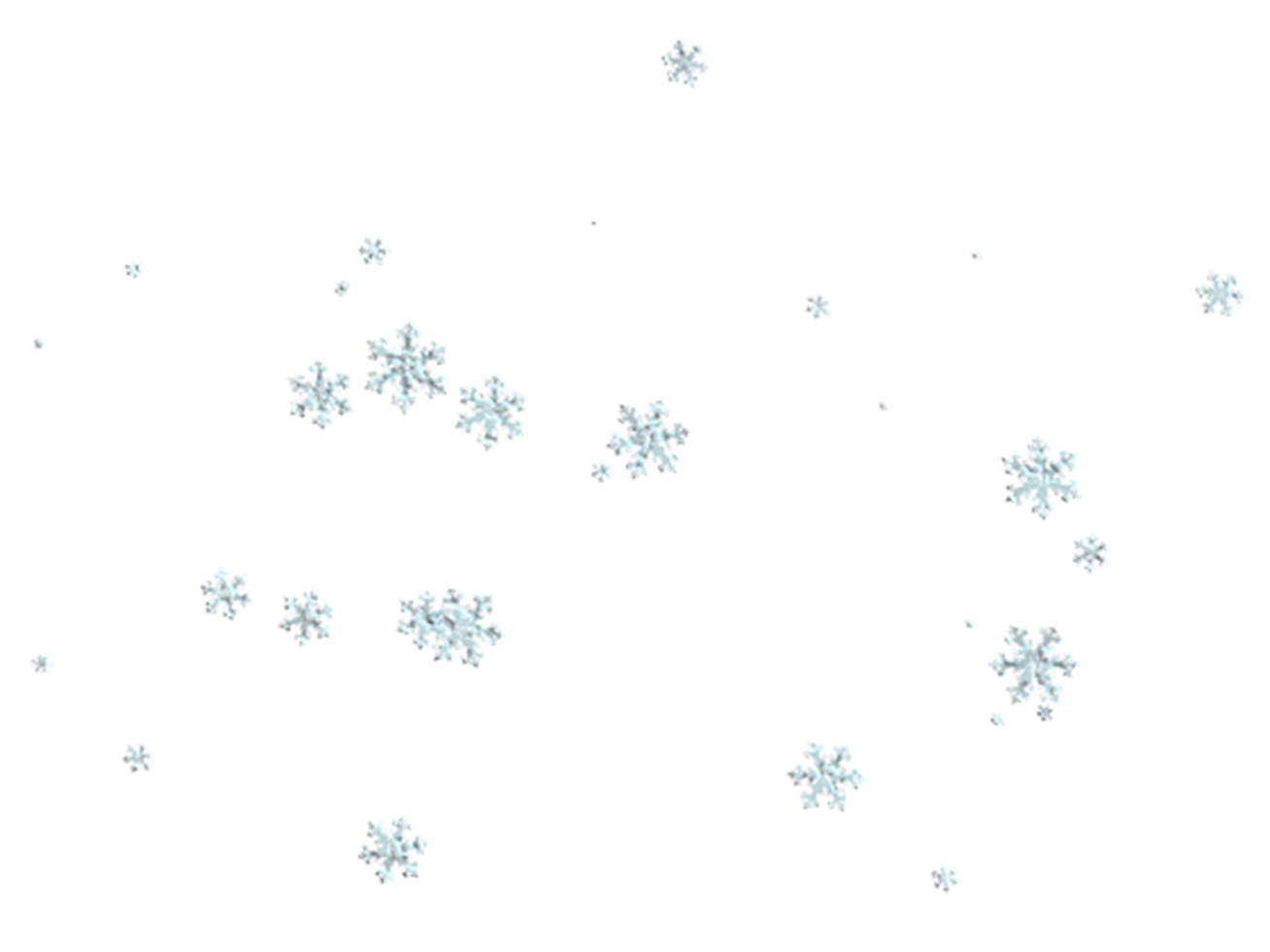 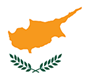 Καλά Χριστούγεννα.  Χρόνια Πολλά, Χρόνια Καλά,     Χρόνια Ευτυχισμένα. 
       Merry Cristmas, Happy new year. Σας ευχόμαστε Καλά Χριστούγεννα και ευτυχισμένος ο καινούριος χρόνος. 
We wish you a Merry Christmas and happy New Year.
 Σας ευχόμαστε υγεία, αγάπη και ευημερία για το Νέο έτος.
We wish you health, love and prosperity for the New Year.
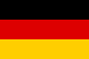 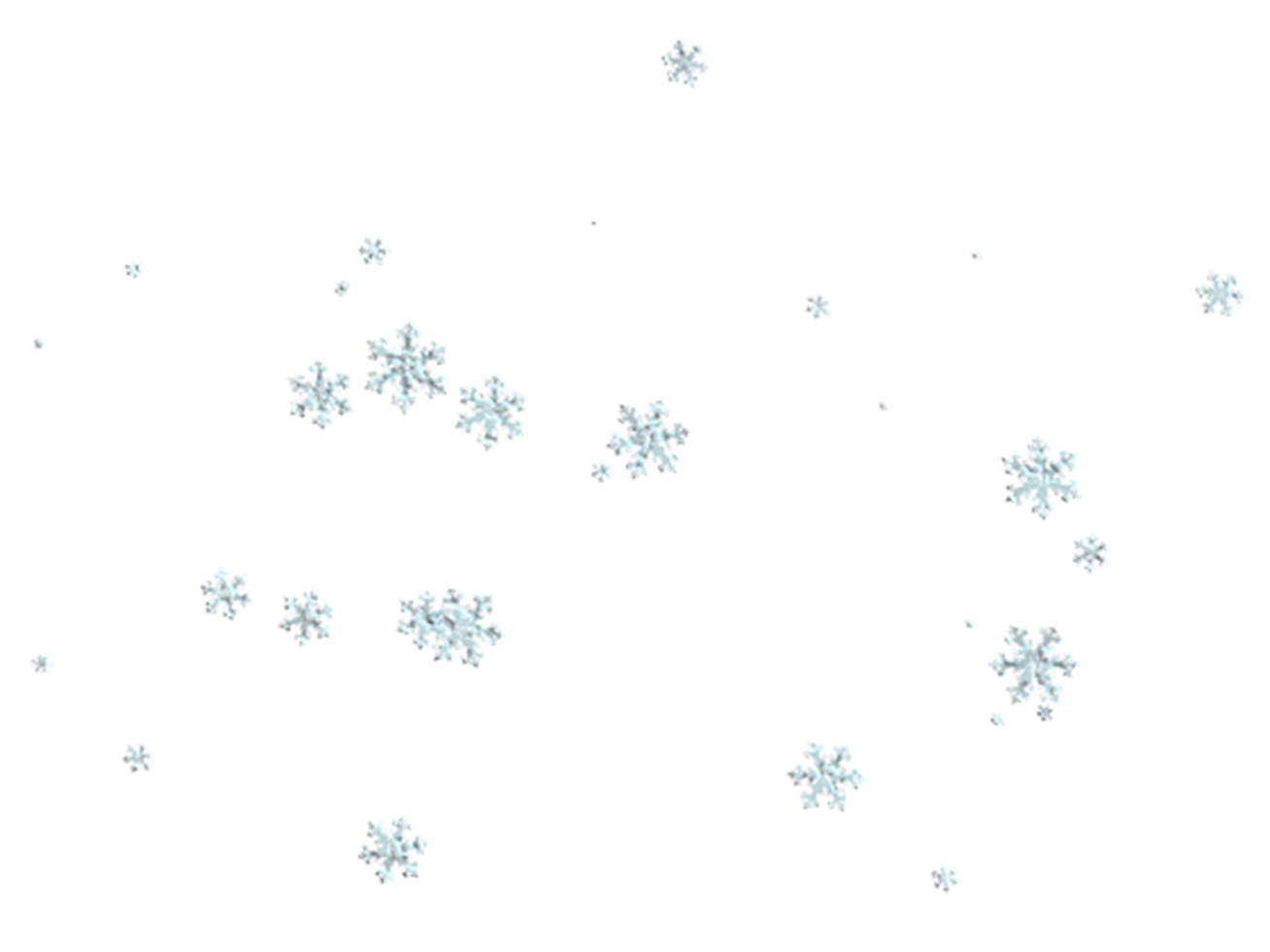 Frohe Weihnachtenund ein glückliches neues JahrMerry Christmas
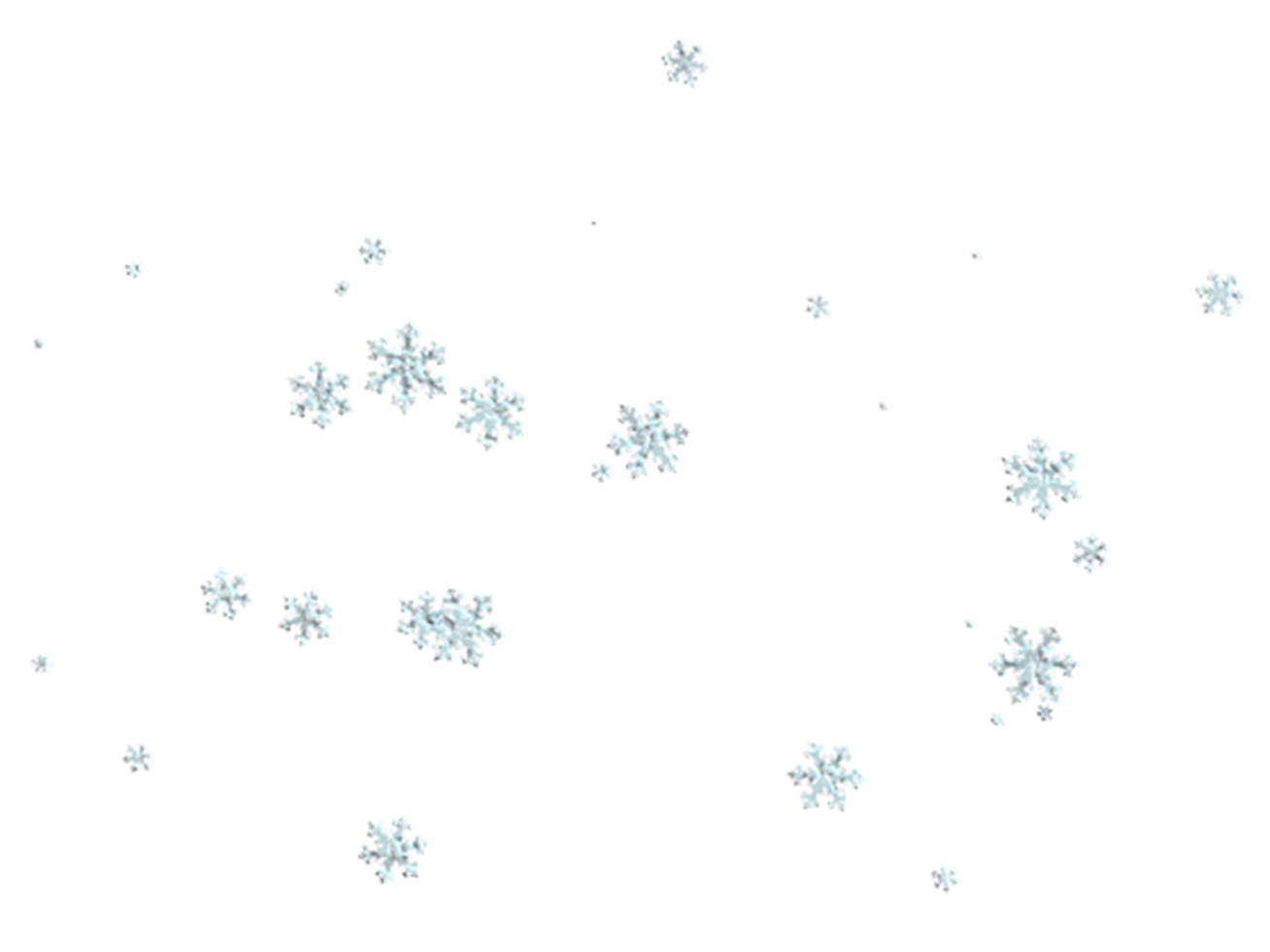 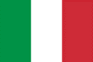 Buon Natale e felice anno nuovo Merry christmas and a happy new year
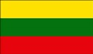 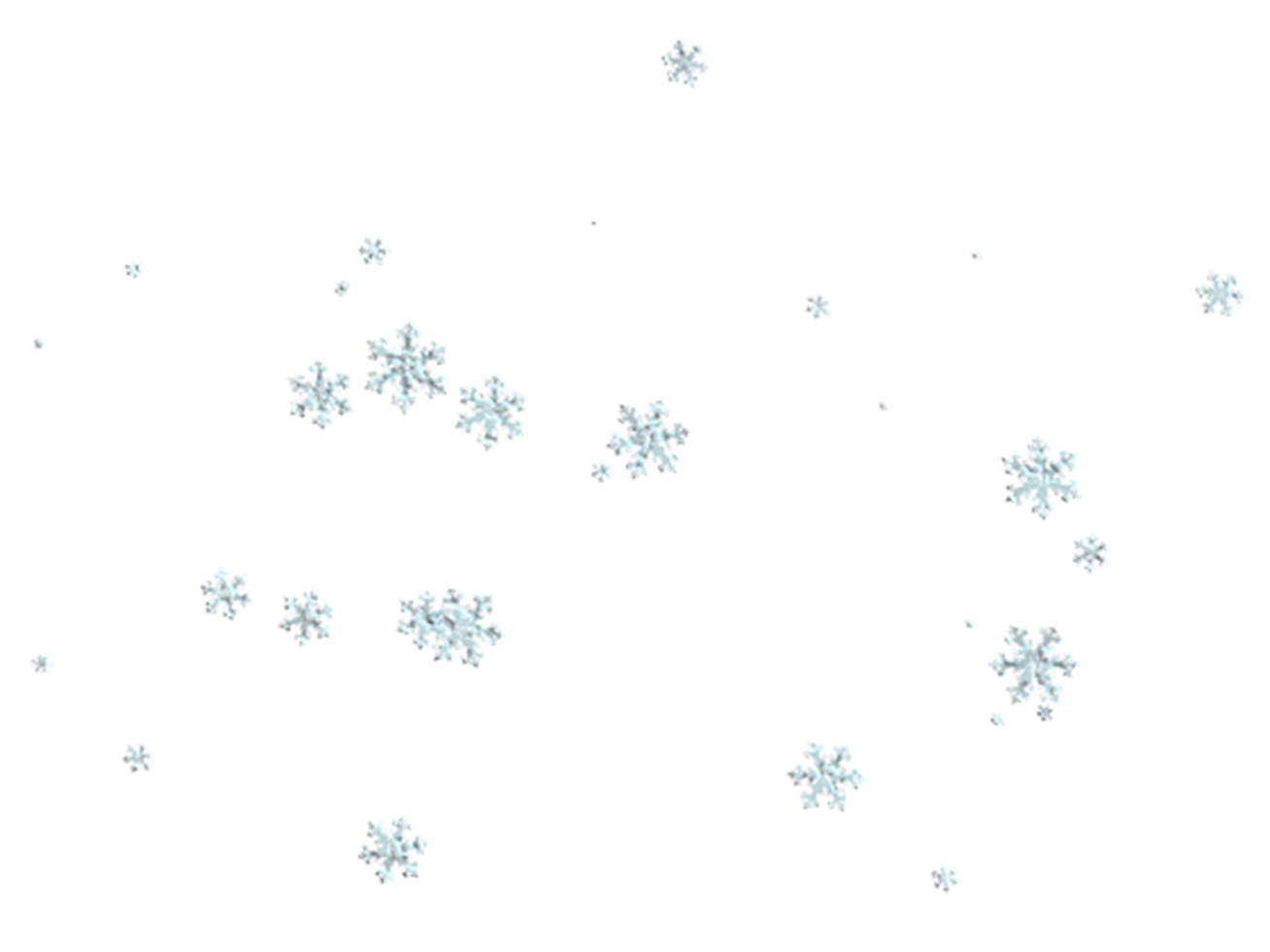 Linksmų KalėdųMerry Christmas
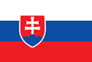 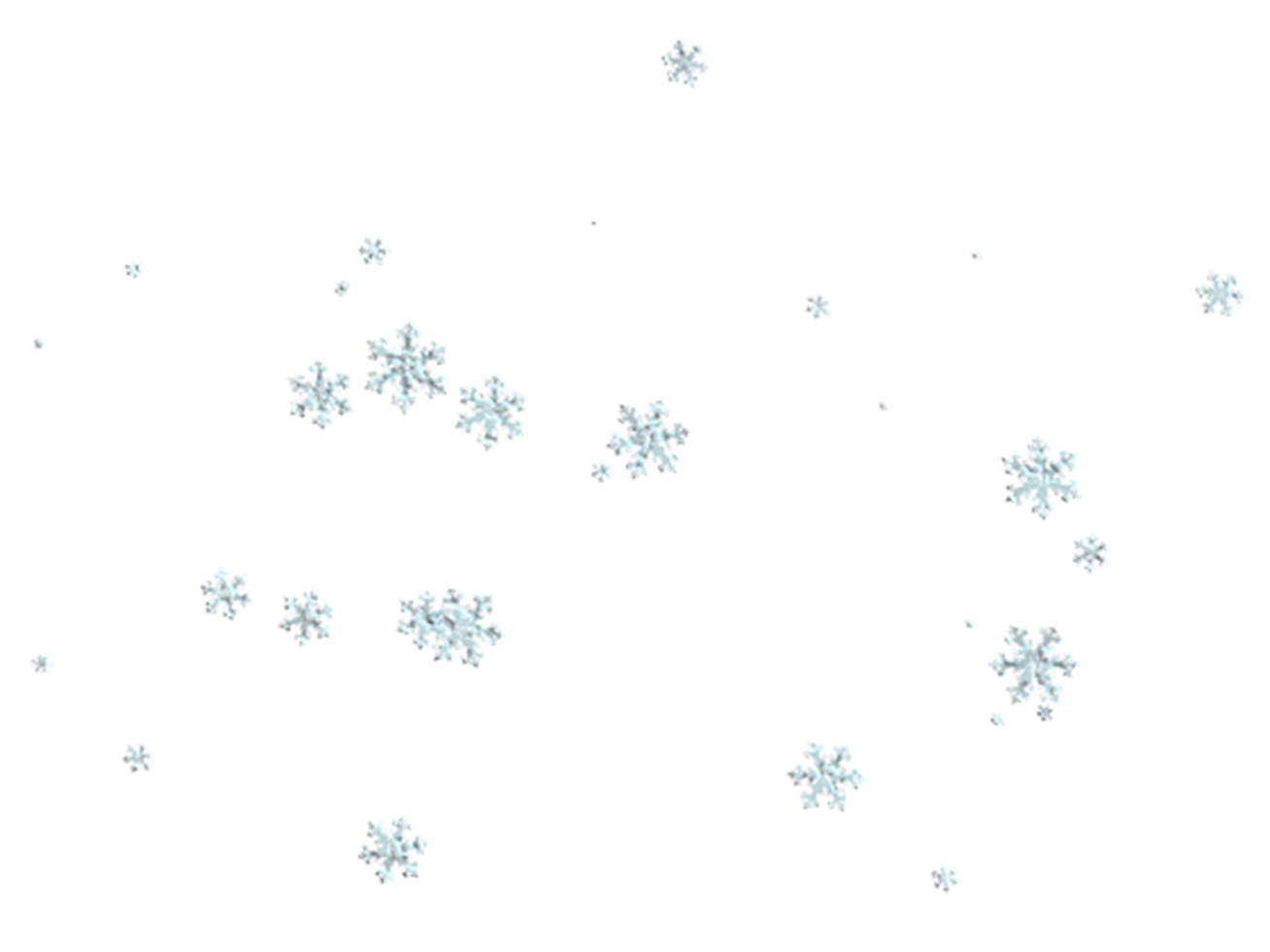 Veselé Vianoce a šťastný nový rok Merry christmas and a happy new year.
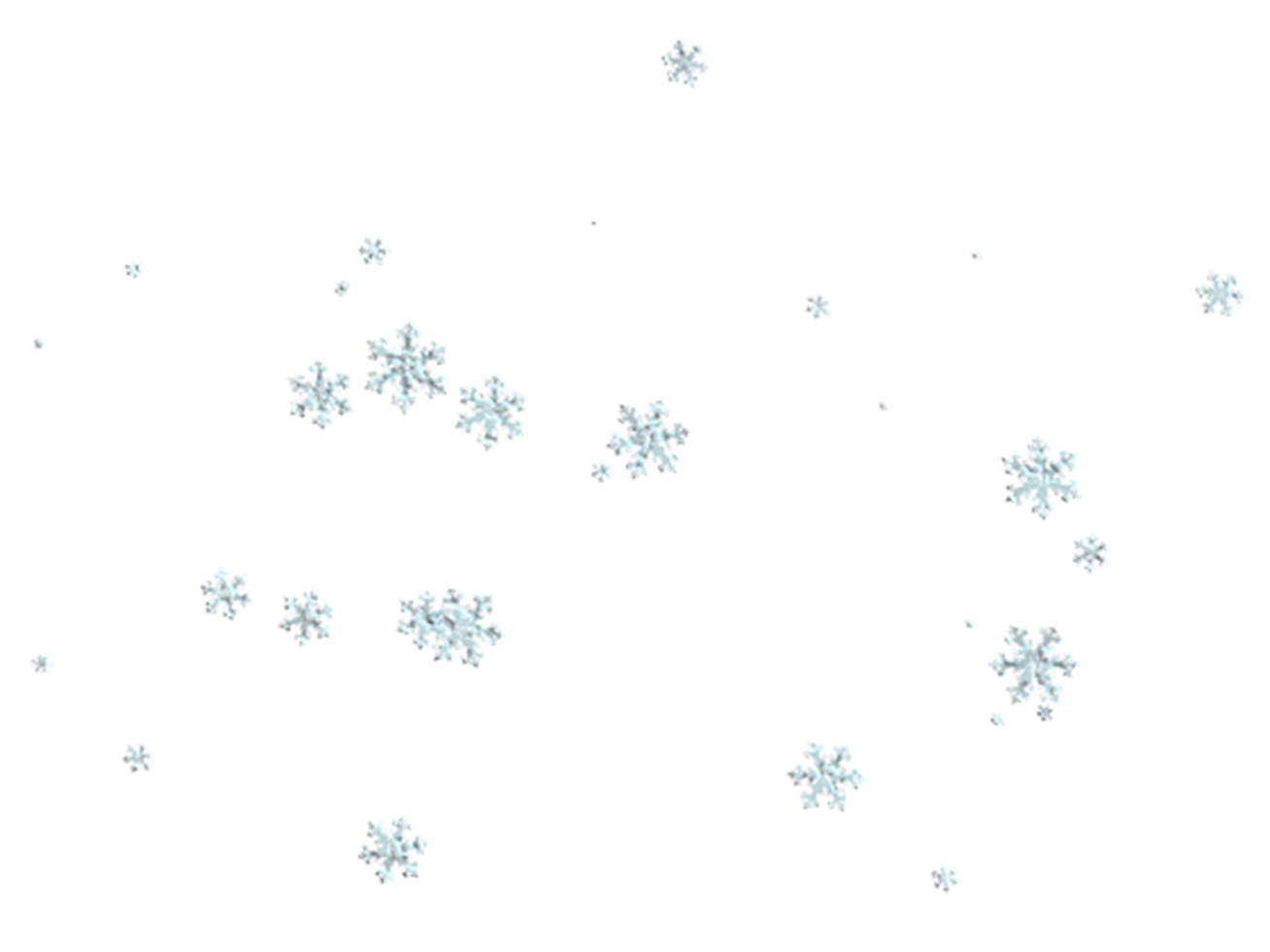 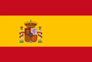 Feliz Navidad     Merry ChristmasFelices Fiestas     Happy HolidaysFeliz Navidad y Prospero Año Nuevo Merry Christmas and Happy New Year